Figure 7 Evaluation of models of optical data. (A) Comparison of the linear and quadratic models. The relationship ...
Cereb Cortex, Volume 17, Issue 2, February 2007, Pages 378–390, https://doi.org/10.1093/cercor/bhj155
The content of this slide may be subject to copyright: please see the slide notes for details.
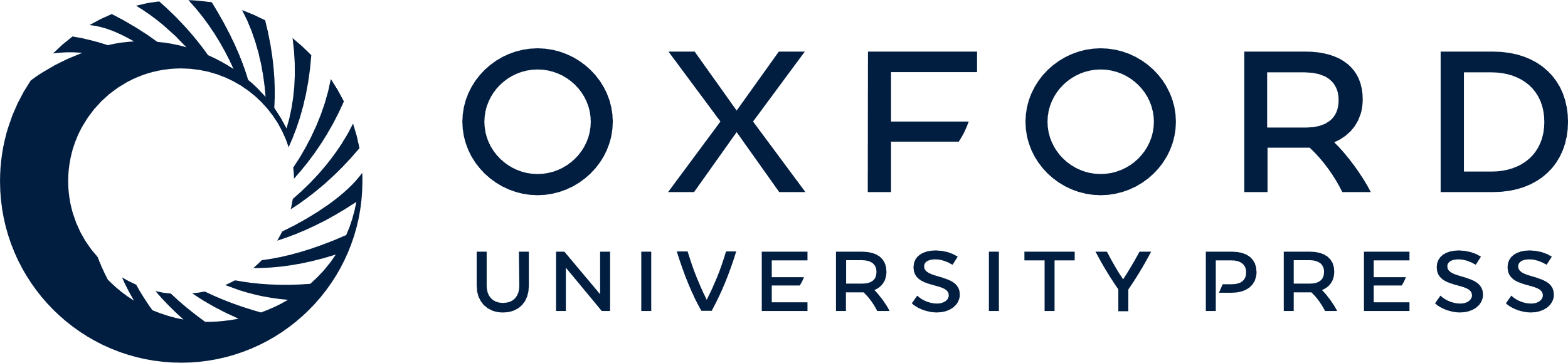 [Speaker Notes: Figure 7 Evaluation of models of optical data. (A) Comparison of the linear and quadratic models. The relationship between the linear coefficients (βx, βy) evaluated for the linear (eq. 2) and quadratic models (eq. 3) was evaluated. Both models were evaluated for each time slice for every component, and the AIC was computed. For those time slices of components for which the quadratic model was selected by the AIC, the linear coefficient of the quadratic models was compared with the linear coefficients for the linear model. The regression equations indicate that the 2 models give highly correlated estimates for βx and βy. (B) Comparison of shuffled and nonshuffled analysis for data of Figure 2A. Five hundred shuffles of the data were used to compute the gain field in time assuming that there was no relationship between the stimulus and the data. The unshuffled data respected this relationship. Each point of the unshuffled data was significantly different from the origin (P < 0.001). None of the shuffled data significantly diverged from the origin. The key for the color of the points is provided in Figure 2. ADC refers to raw unscaled analog-to-digital converter units that were used to reduce the amount of computations in the shuffled comparison analysis.


Unless provided in the caption above, the following copyright applies to the content of this slide: © The Author 2006. Published by Oxford University Press. All rights reserved. For permissions, please e-mail: journals.permissions@oxfordjournals.org]